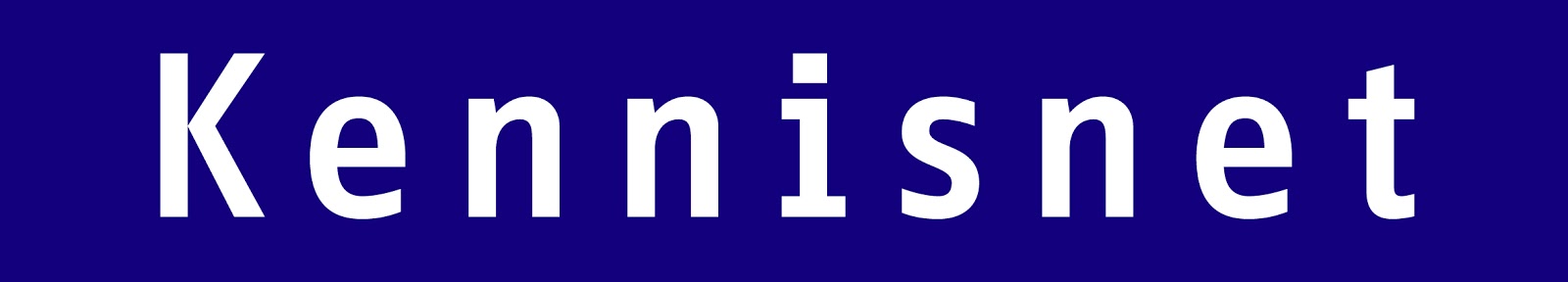 Programma Bruggen Bouwen
Leo Bakker en Martijn Bijleveld
30 mei 2018
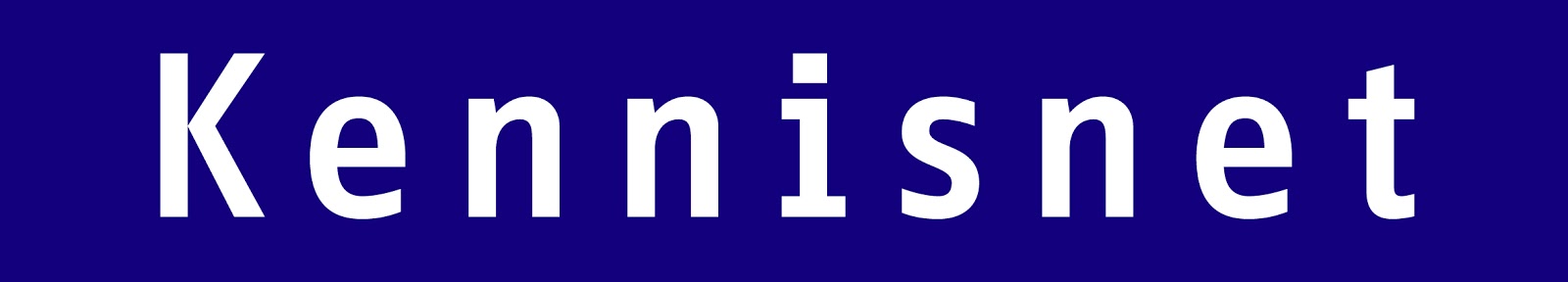 Publicatie Bruggen Bouwen
Fase 2: pilots
Fase 3: leergang
Carrousel
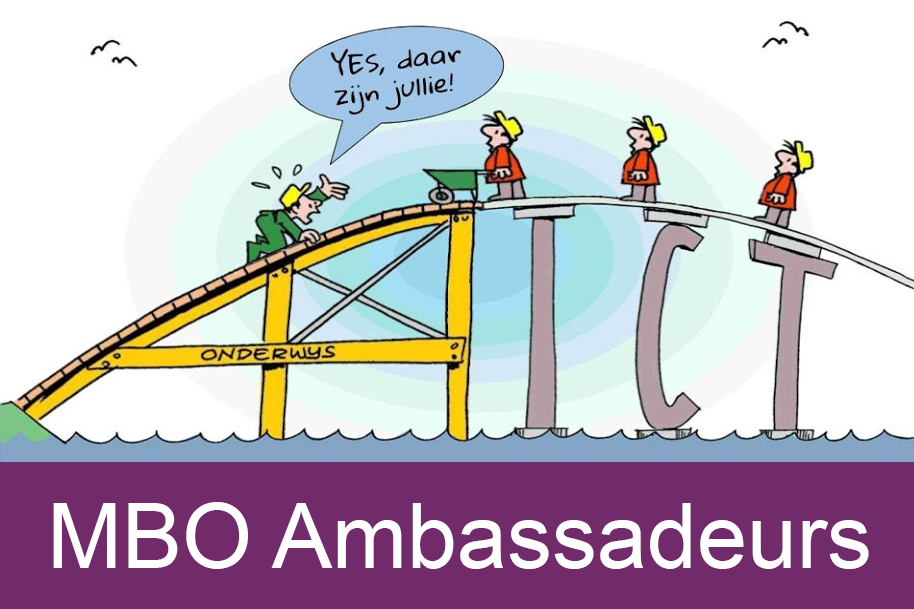 Publicatie Bruggen Bouwen
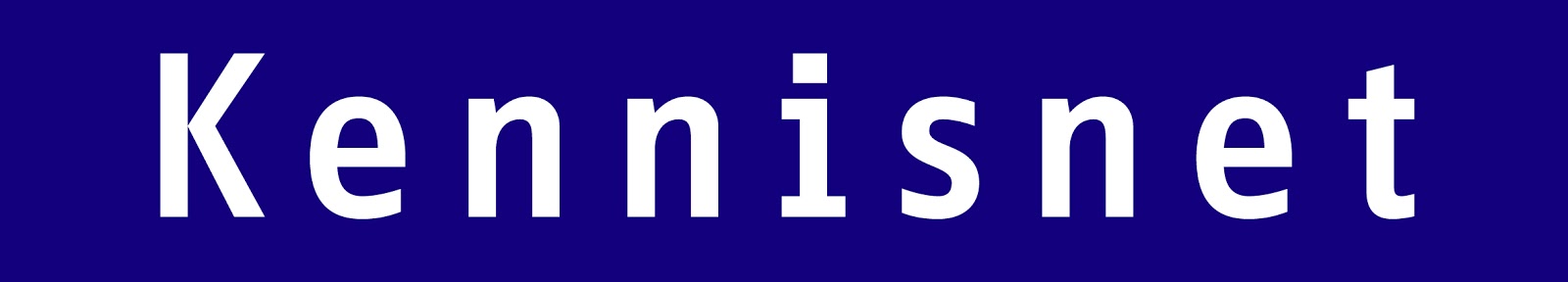 Kennisnet – saMBO-ICT hebben kennis en ervaringen opgehaald bij 12 instellingen

Dit gaf een helder beeld van wat er nodig is om een i-coach programma goed te faciliteren en uit te voeren

Alle bevindingen in een publicatie gebundeld……
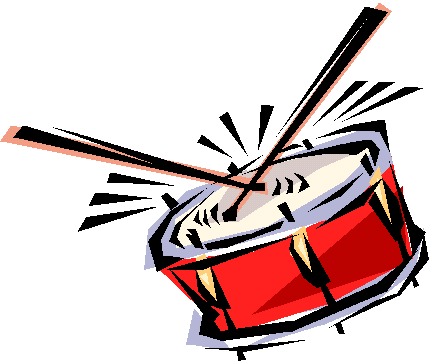 Publicatie Bruggen Bouwen
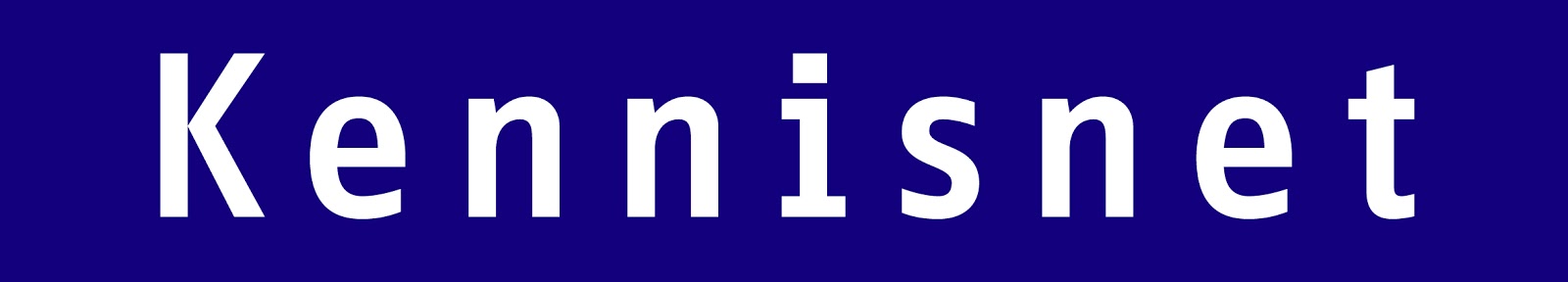 Belangrijkste elementen:
6 succesfactoren, soort van model aanpak!
Groen – oranje – rood analyse
Quick scan voor de eigen instelling
Doorkijkje bij de instellingen (anoniem)
In pdf beschikbaar, zeer binnenkort ookin online formaat bij Kennisnet
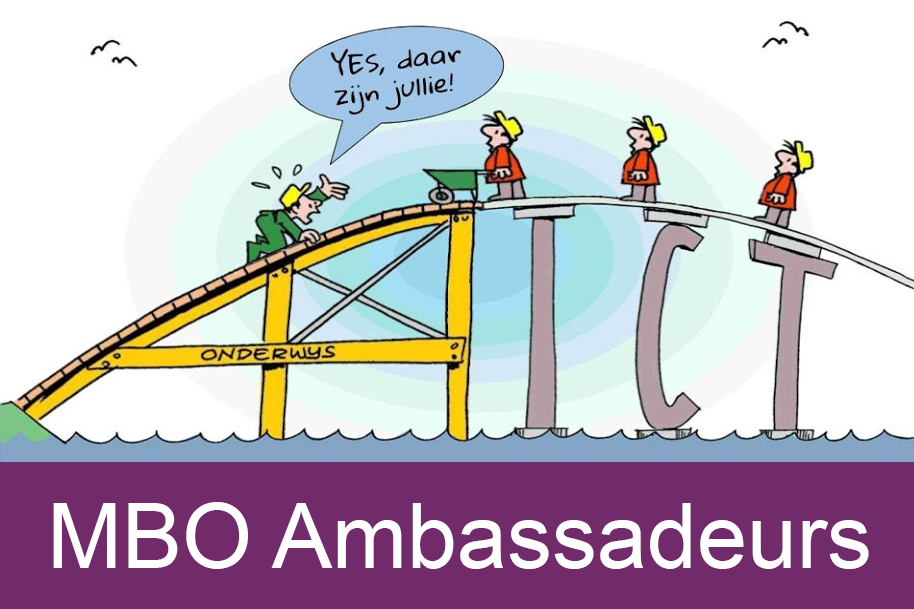 Aan de slag met de pilots: fase 2
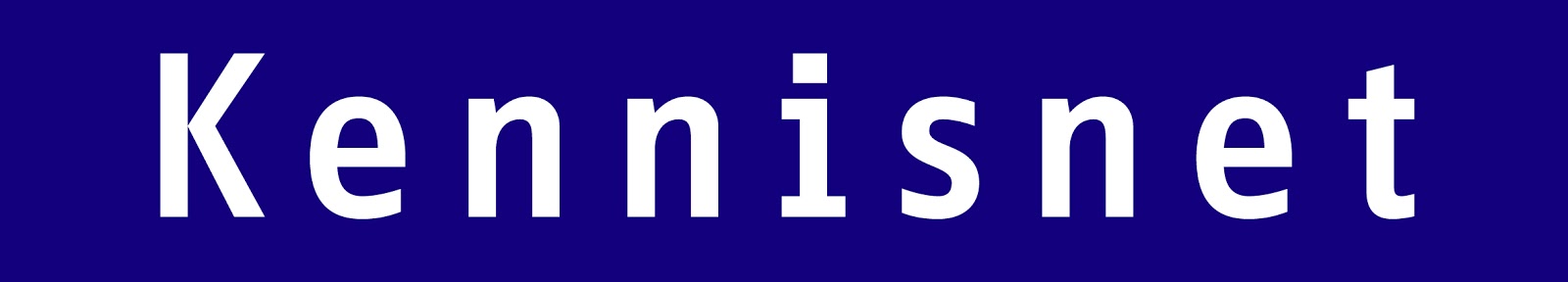 Nieuw programma starten
Horizon College
Regio College
Bestaand programma verbeteren
Friesland College
Noorderpoort
Deltion
Lessen uit het practoraat i-coaches Hoornbeeck
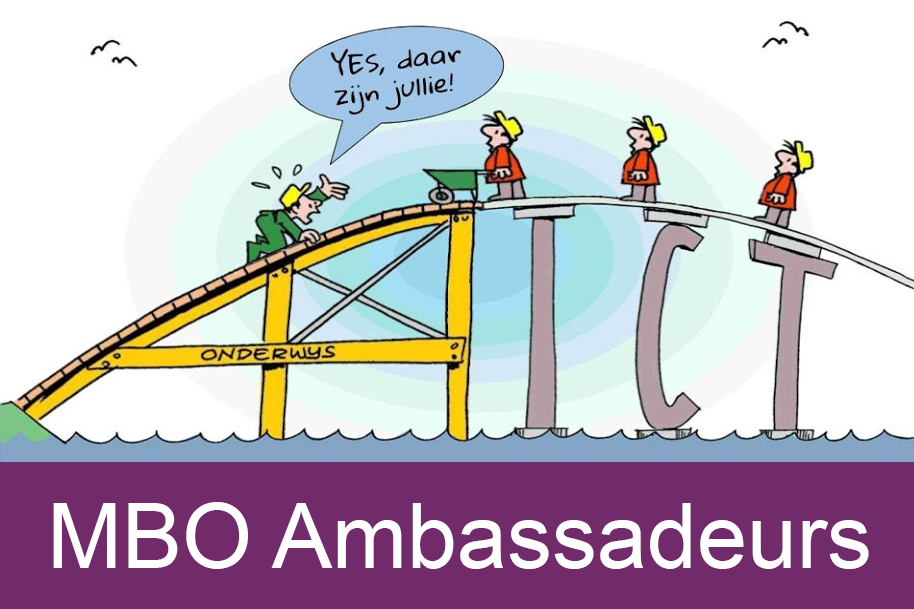 Ontwikkelen leergang: fase 3
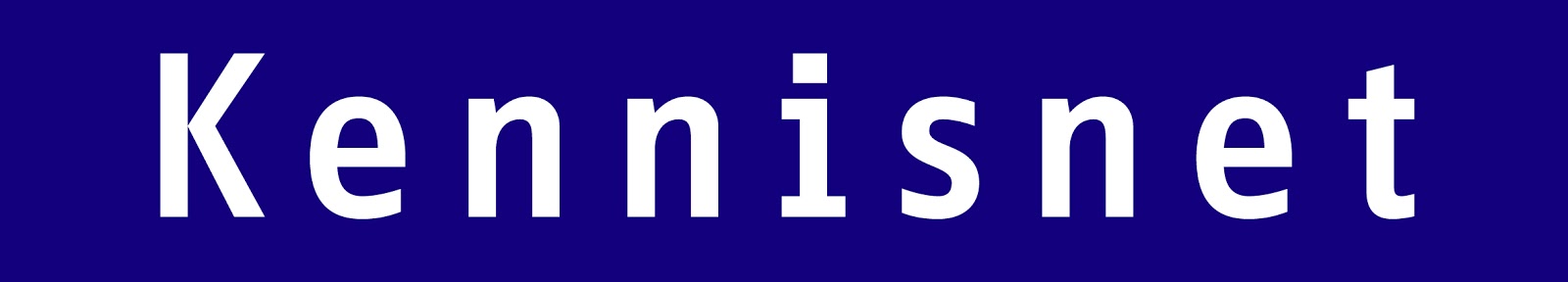 Verzamelen ervaringen uit de pilots
Opzet en uitvoering van de leergang
Wie moeten er worden geschoold
Welke vorm
Welke onderwerpen
Hoe wisselen we ervaringen uit
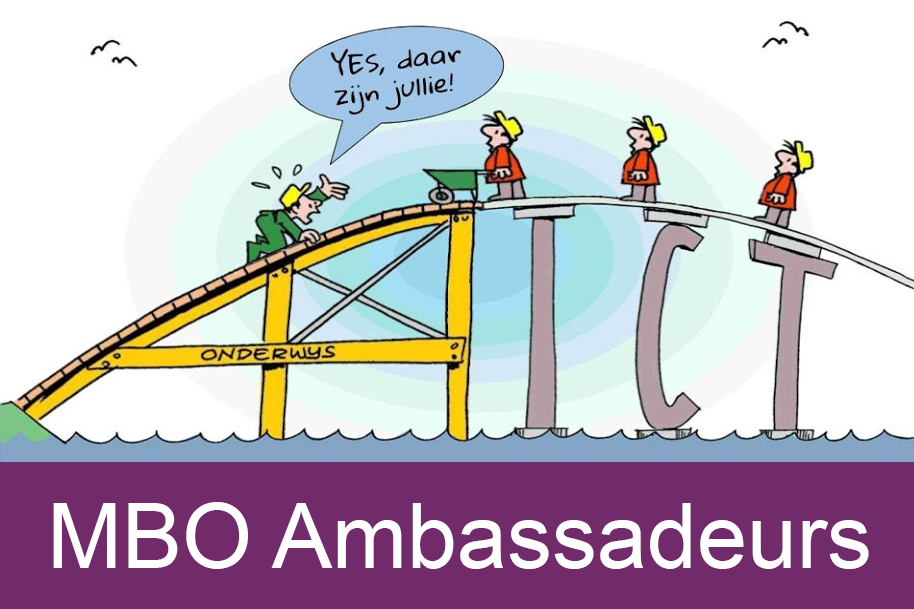 Waar staat jouw instelling?
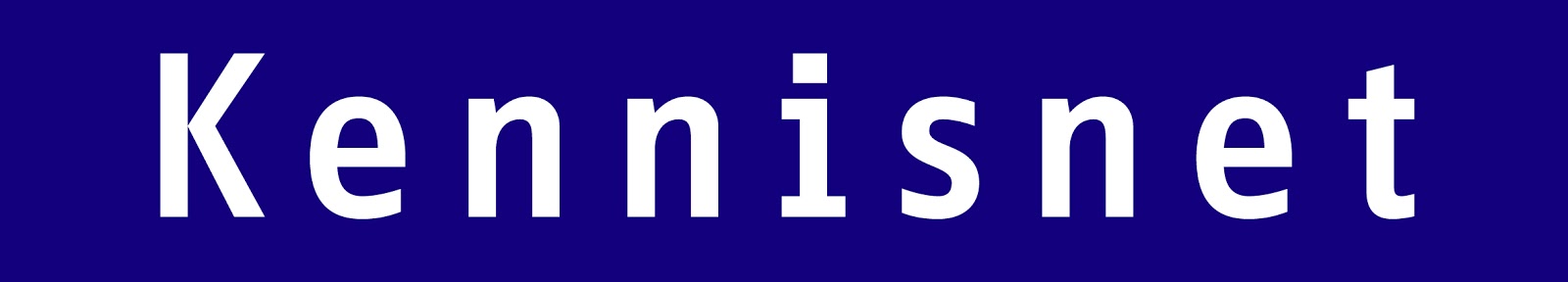 Is er een koppeling met de onderwijskundige doelen?
Is er aandacht voor de selectie en het profiel van de i-coach?
Staat de i-coach in verbinding met het strategisch, tactisch en operationeel niveau?
Is er een centrale kennisdeling en aanpak?
Is er transparantie over rollen en eigenaarschap?
Zijn er tijd en middelen beschikbaar?
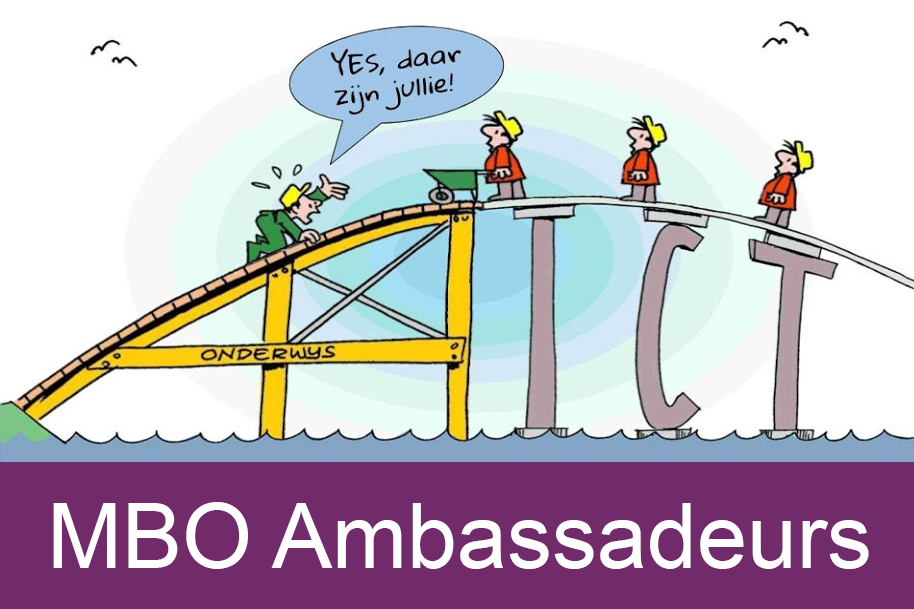 Carrousel
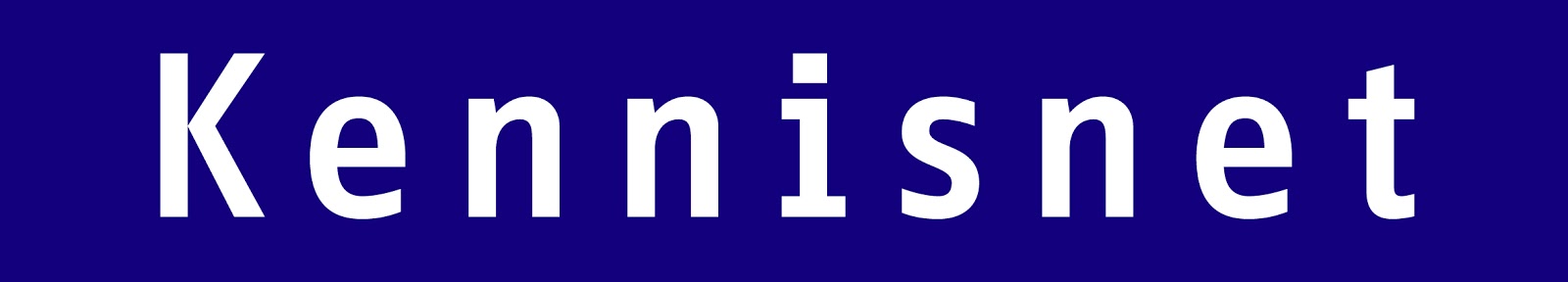 5 Thema’s
5 tafels
5 tafelheren
15 minuten per ronde
Ervaringen uitwisselen
Elementen voor de leergang ophalenen aanscherpen
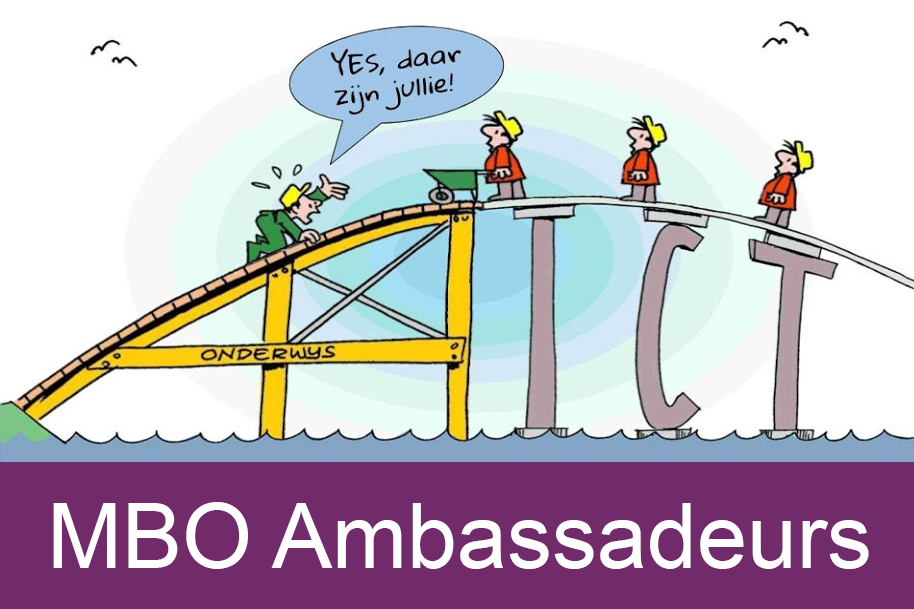 Carrousel
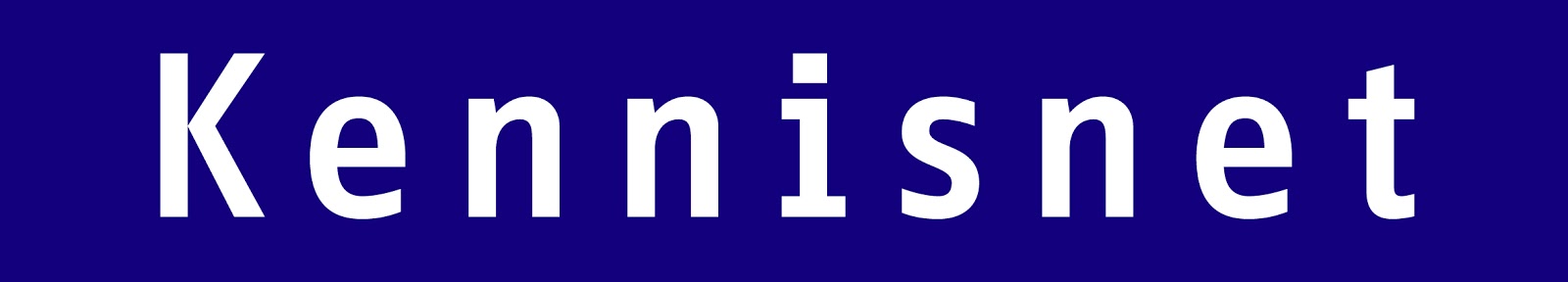 Koppeling met de onderwijskundige doelenHenk Kuiper (informatiemanager)
Aandacht voor de selectie en het profiel van de i-coachMark Terpstra (marketing & communicatie)
Verbinding met strategisch, tactisch en operationeel niveauRonald Kollen (automatisering)
Rollen en eigenaarschapJan Willem Overal (functioneel beheerder)
Centrale kennisdeling en aanpak / tijd en middelenAshwin Brouwer (beleidsmedewerker onderwijs)
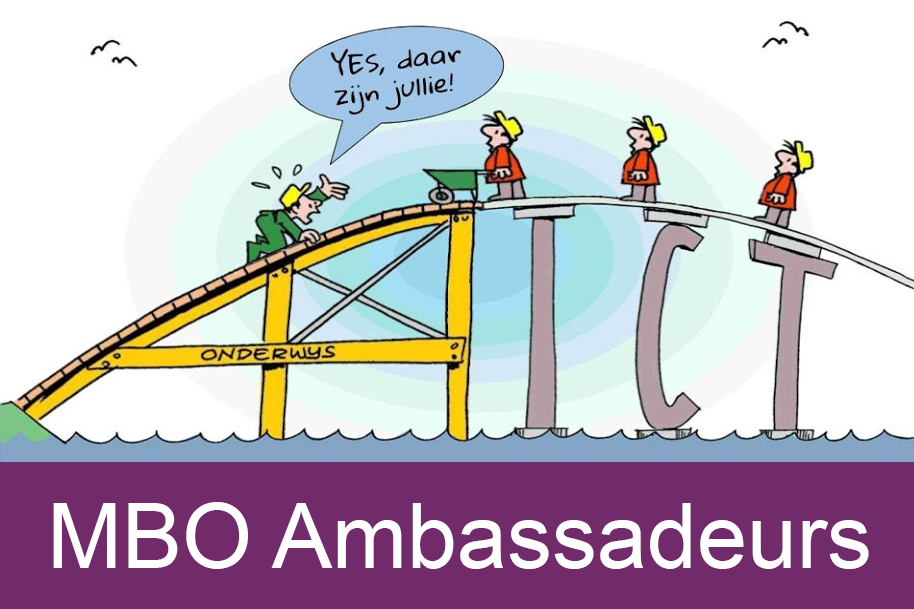 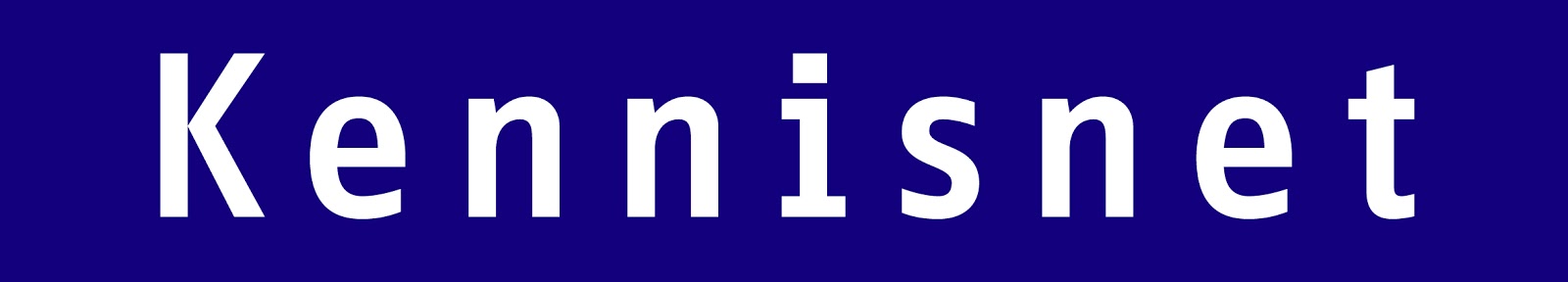 Martijn Bijleveld
martijn.bijleveld@sambo-ict.nl
0654 244 855